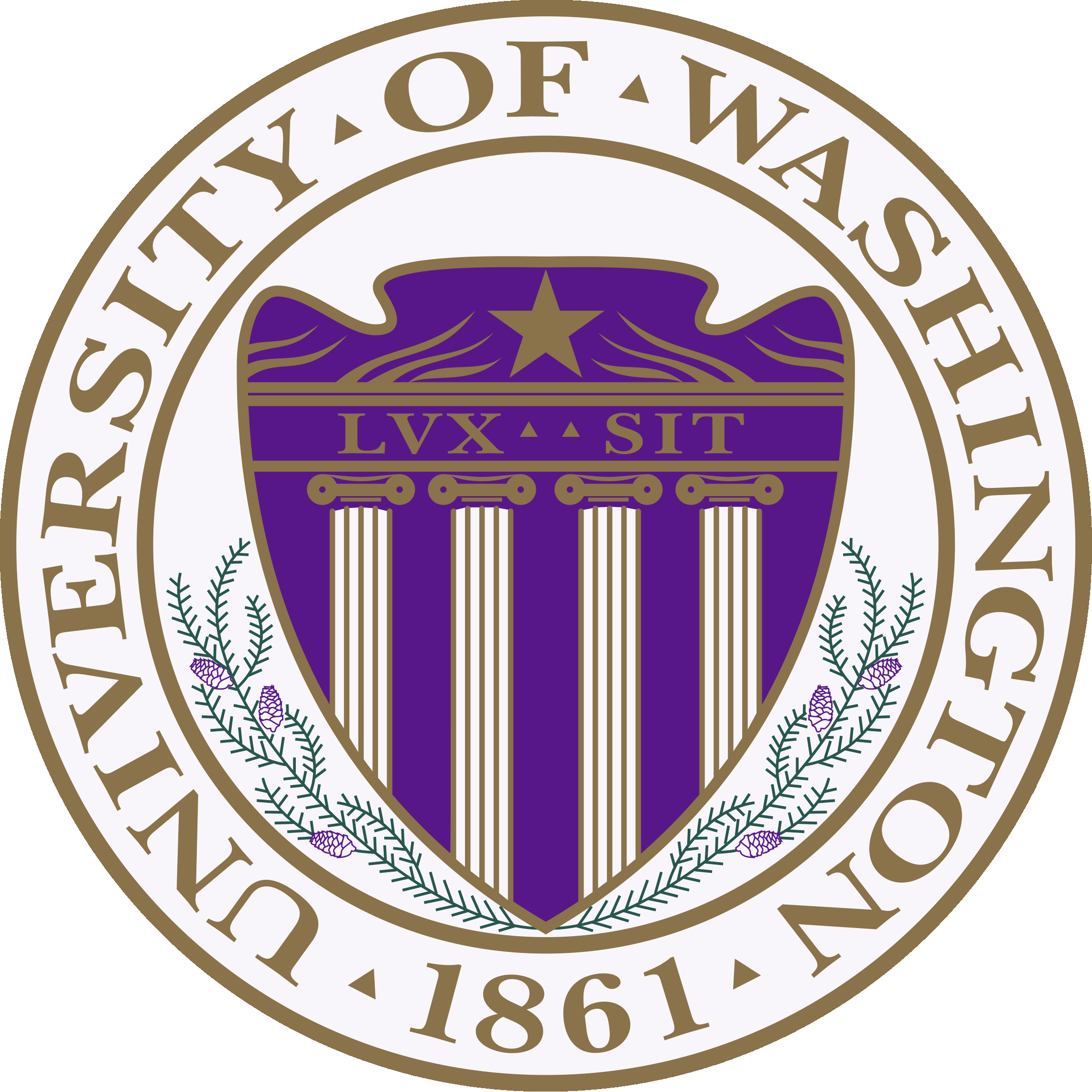 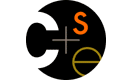 CSE341: Programming LanguagesRuby:Blocks & Procs;Inheritance & Overriding
Alan Borning
Winter 2014
This lecture
Two separate topics

Ruby's approach to almost-closures (blocks) and closures (Procs)
Convenient to use; unusual approach
Used throughout large standard library 
Explicit loops rare
Instead of a loop, go find a useful iterator

Subclasses, inheritance, and overriding
The essence of OOP
Not unlike in Java, but worth studying from PL perspective and in a more dynamic language
Winter 2014
CSE341: Programming Languages
2
Blocks
Blocks are probably Ruby's strangest feature compared to other PLs 

Normal: easy way to pass anonymous functions for all the reasons we have been studying

Normal: Blocks can take 0 or more arguments

Strange: Can send 0 or 1 block with any message send

Strange: Callee does not have a name for the block
Calls it with yield,  yield 42,  yield (3,5), etc.
Can ask block_given? but rarely used in practice (usually assume a  block is given if expected, or that a block's presence is implied by other arguments)
Winter 2014
CSE341: Programming Languages
3
Examples
Rampant use of blocks in standard library
Classes define iterators; don't write your own loops
Most of these examples happen to have 0 "regular" arguments






Easy to write your own methods that use blocks
3.times { puts "hi" }
[4,6,8].each { puts "hi" }
[4,6,8].each { |x| puts x * 2 }
[4,6,8].map { |x| x * 2 }
[4,6,8].any? { |x| x > 7 } # block optional
[4,6,8].inject(foo) {|acc,elt| … }
def silly a
  (yield a) + (yield 42)
end
x.silly 5 { |b| b*2 }
Winter 2014
CSE341: Programming Languages
4
Blocks are "second-class"
All a method can do with a block is yield to it (i.e., call it)
Can't return it, store it in an object (e.g., for a callback), etc.
But can also turn blocks into real closures (next slide)

But one block can call another block via yield
From example MyList class in blocks.rb (though better in Ruby to use arrays as lists than define your own)
def map
  if @tail.nil?
    MyList.new(yield(@head), nil)
   else
    MyList.new(yield(@head), 
               @tail.map {|x| yield x})
   end
end
Winter 2014
CSE341: Programming Languages
5
First-class closures
Implicit block arguments and yield is often sufficient

But when you want a closure you can return, store, etc.:
The built-in Proc class
lambda method of Object takes a block and makes a Proc
Also can do it with "& arg” (shown in block_proc.rb)
Instances of Proc have a method call
def map_p proc
  if @tail.nil?
    MyList.new(proc.call(@head), 
               nil)
   else
    MyList.new(proc.call(@head), 
               @tail.map proc)
   end
end
xs.map_p
 (lambda{|x| … })
Winter 2014
CSE341: Programming Languages
6
Subclassing
A class definition has a superclass (Object if not specified)


The superclass affects the class definition:
Class inherits all method definitions from superclass
But class can override method definitions as desired

Unlike Java:
No such thing as "inheriting fields" since all objects create instance variables by assigning to them
Subclassing has nothing to do with a (non-existent) type system: can still pass any object to any method
class ColorPoint < Point  …
Winter 2014
CSE341: Programming Languages
7
Example (to be continued)
class Point
  attr_reader  :x, :y 
  attr_writer  :x, :y 
  def initialize(x,y)
    @x = x
    @y = y
  end
  def distFromOrigin
    # direct field access
    Math.sqrt(@x*@x 
              + @y*@y)
  end
  def distFromOrigin2
    # use getters
    Math.sqrt(x*x 
              + y*y)
  end
end
class ColorPoint < Point
  attr_reader  :color 
  attr_writer  :color 
  def initialize(x,y,c)
    super(x,y)
    @color = c
  end
end
Winter 2014
CSE341: Programming Languages
8
An object has a class
p  = Point.new(0,0)
cp = ColorPoint.new(0,0,"red")
p.class                         # Point
p.class.superclass              # Object
cp.class                        # ColorPoint
cp.class.superclass             # Point
cp.class.superclass.superclass  # Object
cp.is_a? Point                  # true
cp.instance_of? Point           # false
cp.is_a? ColorPoint             # true
cp.instance_of? ColorPoint      # true
Using these methods is usually non-OOP style
Disallows other things that "act like a duck"
Nonetheless semantics is that an instance of ColorPoint "is a" Point but is not an "instance of" Point
Java's instanceof is like Ruby's is_a?
Winter 2014
CSE341: Programming Languages
9
Why subclass
Instead of creating ColorPoint, could add methods to Point
That could mess up other users and subclassers of Point
class Point
  attr_reader  :color 
  attr_writer  :color 
  def initialize(x,y,c="clear")
    @x = x
    @y = y
    @color = c
  end
end
Winter 2014
CSE341: Programming Languages
10
Why subclass
Instead of subclassing Point, could copy/paste the methods
Means the same thing if you don't use methods like is_a? and superclass, but of course code reuse is nice
class ColorPoint
  attr_reader :x, :y, :color 
  attr_writer :x, :y, :color 
  def initialize(x,y,c="clear")  …
  end
  def distFromOrigin
    Math.sqrt(@x*@x + @y*@y)
  end
  def distFromOrigin2
    Math.sqrt(x*x + y*y)
  end
end
Winter 2014
CSE341: Programming Languages
11
Why subclass
Instead of subclassing Point, could use a Point instance variable
Define methods to send same message to the Point
Often OOP programmers overuse subclassing (often composition is better)
But for ColorPoint, subclassing makes sense: less work and can use a ColorPoint wherever code expects a Point
class ColorPoint
  attr_reader :color 
  attr_writer :color 
  def initialize(x,y,c="clear")  @pt = Point.new(x,y)
     @color = c
  end
  def x
    @pt.x
  end
  …
end
Winter 2014
CSE341: Programming Languages
12
Overriding
ThreeDPoint is more interesting than ColorPoint because it overrides distFromOrigin and distFromOrigin2
Gets code reuse, but highly disputable if it is appropriate to say a ThreeDPoint "is a" Point
Still just avoiding copy/paste
class ThreeDPoint < Point
  …
  def initialize(x,y,z)  super(x,y)
    @z = z
  end
  def distFromOrigin # distFromOrigin2 similar
    d = super
    Math.sqrt(d*d + @z*@z) 
  end
  …
end
Winter 2014
CSE341: Programming Languages
13
So far…
With examples so far, objects are not so different from closures
Multiple methods rather than just "call me"
Explicit instance variables rather than whatever is environment where function is defined
Inheritance avoids helper functions or code copying
"Simple" overriding just replaces methods

But there is a big difference (that you learned in Java):

Overriding can make a method define in the superclass
 call a method in the subclass

The essential difference of OOP, studied carefully next lecture
Winter 2014
CSE341: Programming Languages
14
Example: Equivalent except constructor
Also need to define x= and y= (see blocks_inheritance.rb)

Key punchline: distFromOrigin2, defined in Point, "already works"




Why: calls to self are resolved in terms of the object's class
class PolarPoint < Point
  def initialize(r,theta)
    @r = r
    @theta = theta
  end
  def x
    @r * Math.cos(@theta) 
  end
  def y
    @r * Math.sin(@theta) 
  end  
  def distFromOrigin
    @r
  end
  …
end
def distFromOrigin2
  Math.sqrt(x*x+y*y)
end
Winter 2014
CSE341: Programming Languages
15